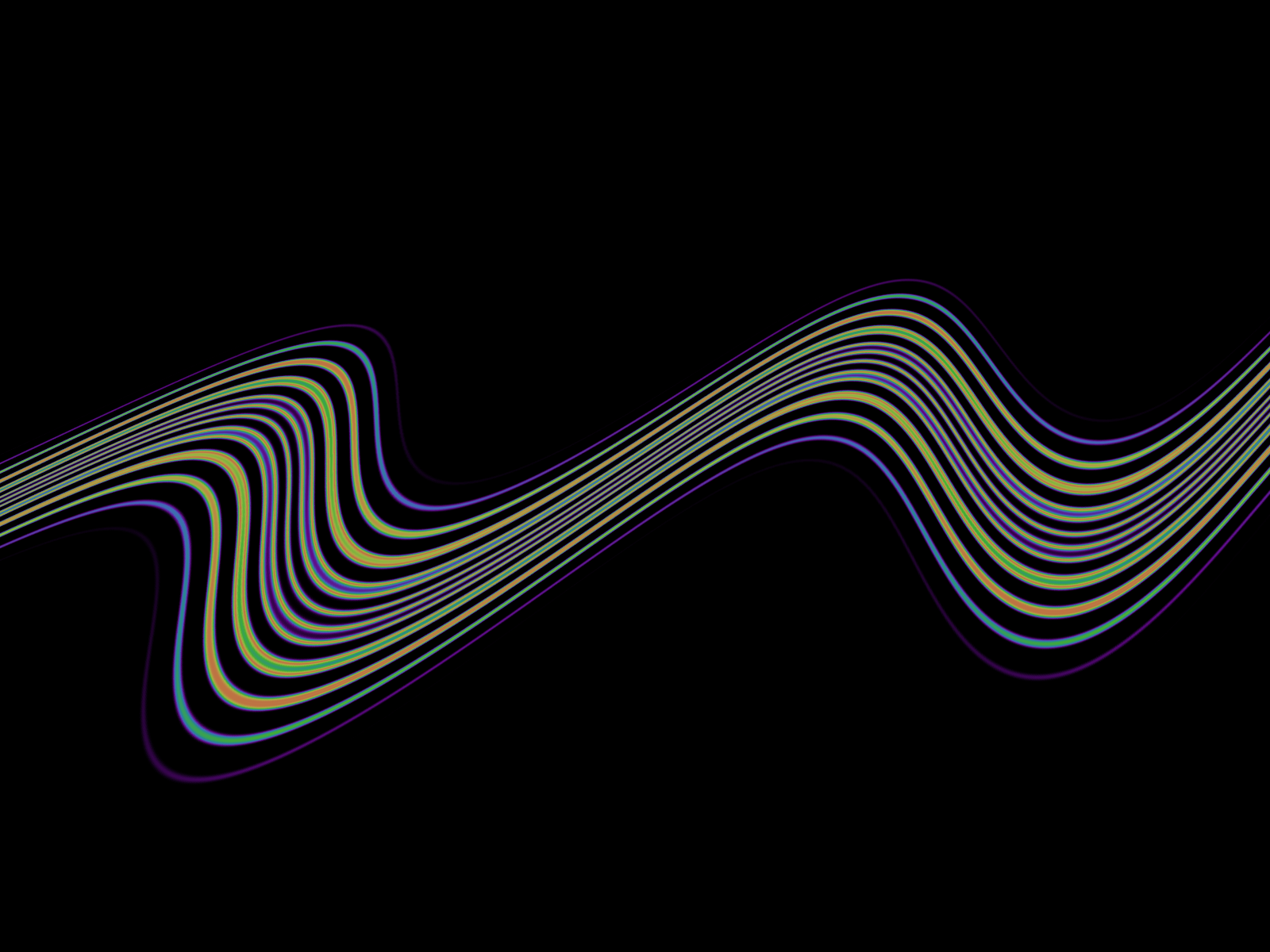 superconductingcavity R&D @ DESY
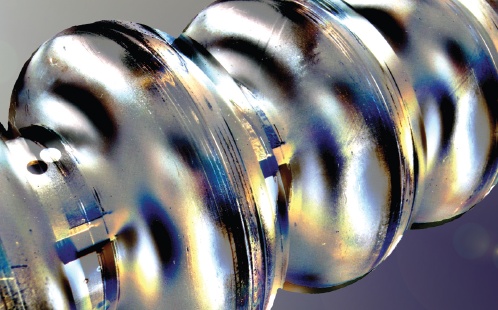 towards continuous wave operation                                                                                                     of the European XFEL
Lea Steder on behalf of the SRF team at DESY
4th Annual MT Meeting, HZB 
12 – 14 June 2018
superconducting radiofrequency technology
European XFEL defining the standard
superconducting radiofrequency (SRF) cavities are figurehead of DESY’s engagement for accelerator science 
other projects like LCLS-II, ESS, new SRF based FELs e.g. @ SINAP are profiting from successful technology transfer to industry
European XFEL is longest SRF linear accelerator worldwide ~ 800 cavities
average accelerating gradient 30 MV/m  (design: 23.6 MV/m)
average quality factor 1.4 x 1010              (design 1.0 x 1010)
				       [D. Reschke et al., PhysRevAccelBeams.20.042004 (2017)]
superconducting cavity R&D @ DESY | Lea Steder | MT meeting HZB | 13th of June 2018
superconducting radiofrequency technology
European XFEL defining the standard
superconducting radiofrequency (SRF) cavities are figurehead of DESY’s engagement for accelerator science 
other projects like LCLS-II, ESS, new SRF based FELs e.g. @ SINAP are profiting from successful technology transfer to industry
European XFEL is longest SRF linear accelerator worldwide ~ 800 cavities
average accelerating gradient 30 MV/m  (design: 23.6 MV/m)
average quality factor 1.4 x 1010              (design 1.0 x 1010)
				       [D. Reschke et al., PhysRevAccelBeams.20.042004 (2017)]
future goal for European XFEL: flexible beam patterns for experiments
short pulses with high energy of 17.5 GeV
long pulses (duty factor 10-50 %) with medium energy of 10 GeV
continuous wave (cw) mode at 8 GeV
superconducting cavity R&D @ DESY | Lea Steder | MT meeting HZB | 13th of June 2018
challenges for European XFEL upgrade
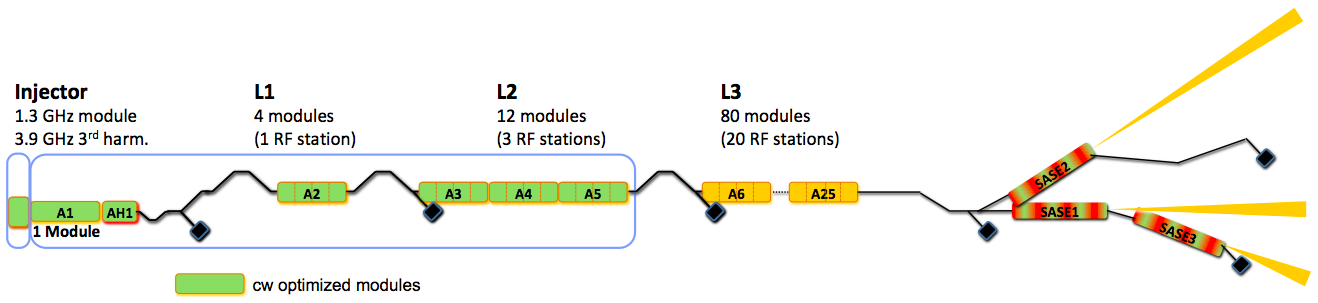 high-performance cavities for continuous wave mode operation needed
second injector for continuous wave operation 
first 17 cryo-modules to be exchanged: 136 new cavities	
L3 remains untouched but old modules can lengthen L3
cw-mode capable RF sources (1 IOT per station, + 4 stations in L3)
cryo plant needs twice the power: 2.5  5 kW
talk E. Vogel
poster A. Bellandi
superconducting cavity R&D @ DESY | Lea Steder | MT meeting HZB | 13th of June 2018
challenges for European XFEL upgrade
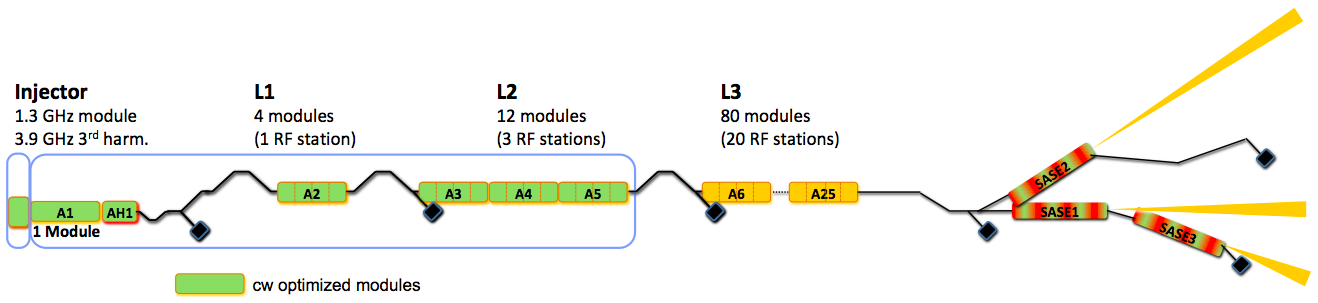 high-performance cavities for continuous wave mode operation needed
second injector for continuous wave operation 
first 17 cryo-modules to be exchanged: 136 new cavities	
L3 remains untouched but old modules can lengthen L3
cw-mode capable RF sources (1 IOT per station, + 4 stations in L3)
cryo plant needs twice the power: 2.5  5 kW

requirements for new cavities
high Q0 since 1/Q ~ PRF,loss ~ Pcryo,dyn 
high gradient for short pulse operation
talk E. Vogel
European XFEL series cavities
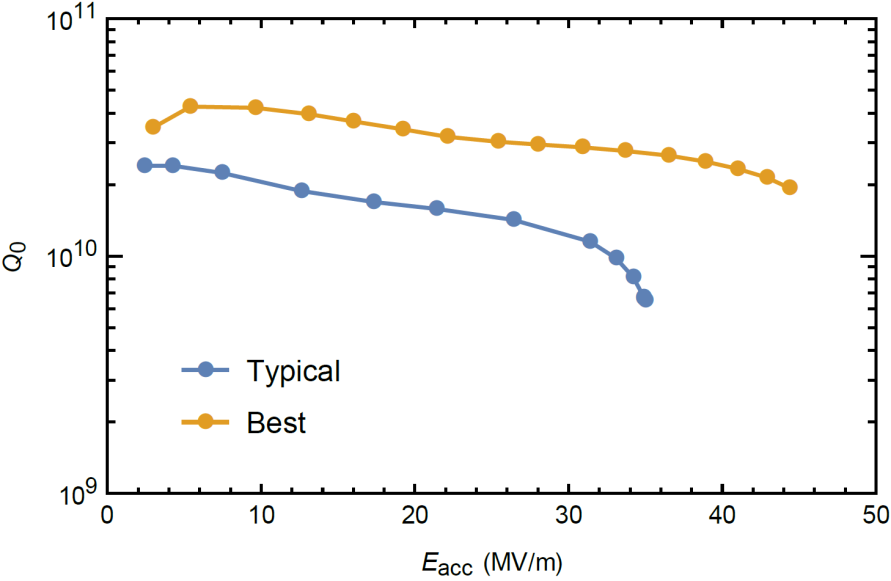 poster A. Bellandi
superconducting cavity R&D @ DESY | Lea Steder | MT meeting HZB | 13th of June 2018
cavity R&D topics within ARD ST1
improved niobium material and new surface treatments
two SRF R&D topics identified 
large grain niobium 
disks for cavity production based on the existing world-leading experience at DESY
nitrogen infusion 
     a novel surface treatment applying a partial pressure of nitrogen during heat treatment developed at Fermilab
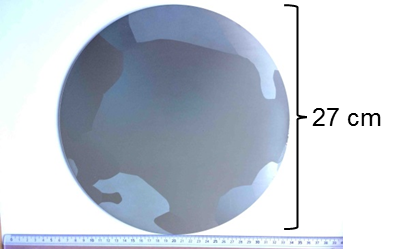 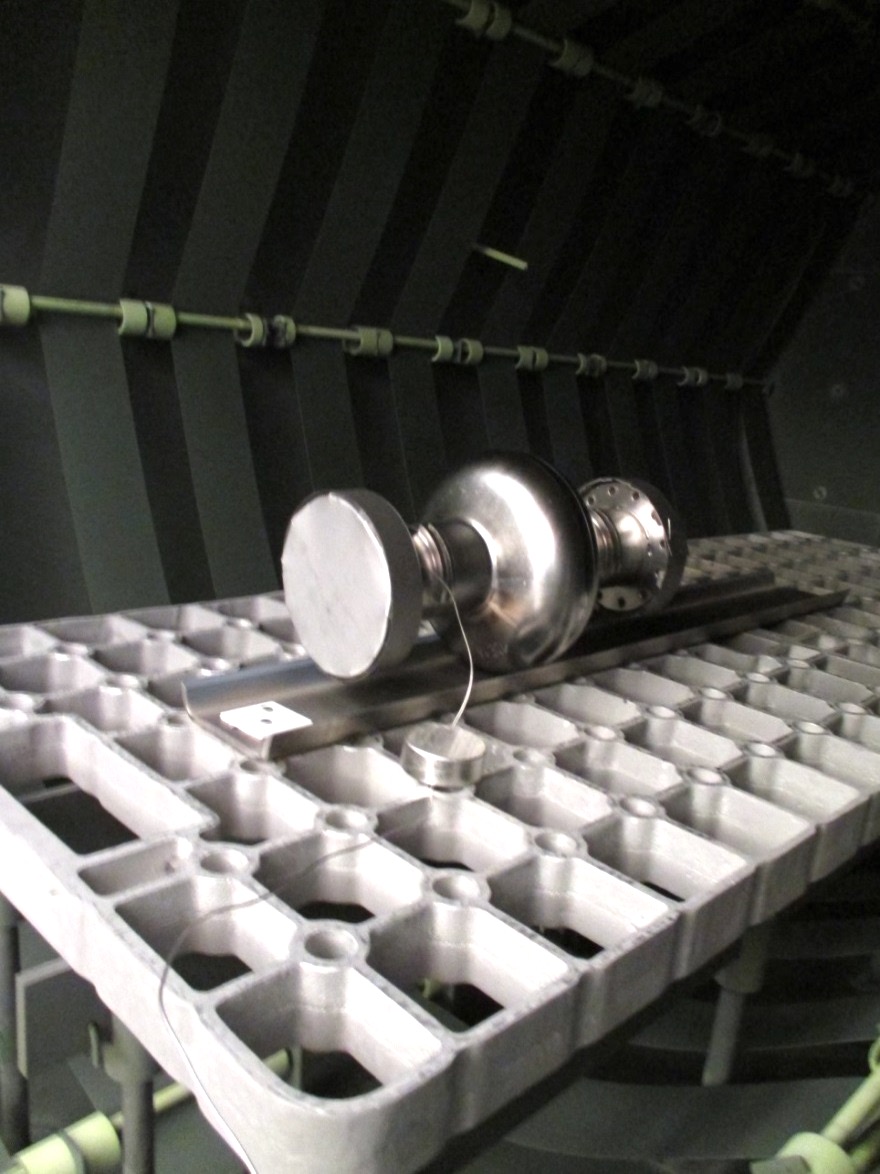 superconducting cavity R&D @ DESY | Lea Steder | MT meeting HZB | 13th of June 2018
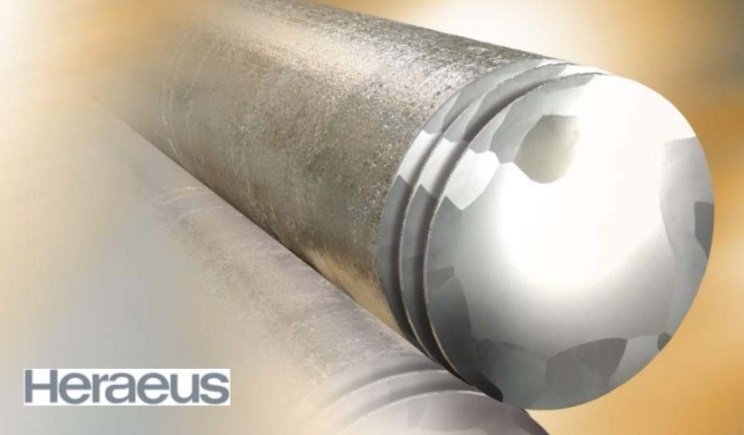 large grain cavity R&D
engineering and surface physics towards high-performance cavities
fine grain (FG) niobium: typical grain size of ~ 50 µm
well-known mechanical & physical properties, commercially available, used for all recent SRF accelerator projects (XFEL, LCLS-2, ESS, MESA)
large grain (LG) niobium: typical grain size of ~ cm
first R&D during preparation phase for European XFEL
[W. Singer et al., PhysRevSTAB.16.012003 (2013)][A. Ermakov et al., 2008 J. Phys.: Conf. Ser. 97 012014]
superconducting cavity R&D @ DESY | Lea Steder | MT meeting HZB | 13th of June 2018
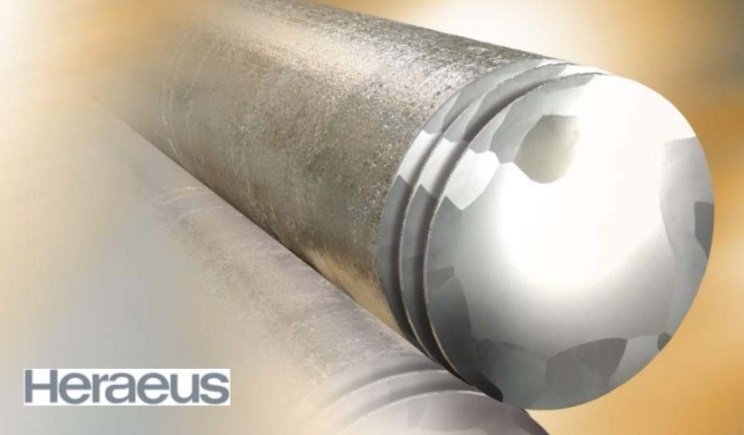 large grain cavity R&D
engineering and surface physics towards high-performance cavities
fine grain (FG) niobium: typical grain size of ~ 50 µm
well-known mechanical & physical properties, commercially available, used for all recent SRF accelerator projects (XFEL, LCLS-2, ESS, MESA)
large grain (LG) niobium: typical grain size of ~ cm
first R&D during preparation phase for European XFEL	

specification for material, mechanical forming and welding process to be defined
compatibility with pressure equipment directive (PED)→ investigation of mechanical properties LG disks from different vendors
  stable industrial high-performance cavity production
[W. Singer et al., PhysRevSTAB.16.012003 (2013)][A. Ermakov et al., 2008 J. Phys.: Conf. Ser. 97 012014]
superconducting cavity R&D @ DESY | Lea Steder | MT meeting HZB | 13th of June 2018
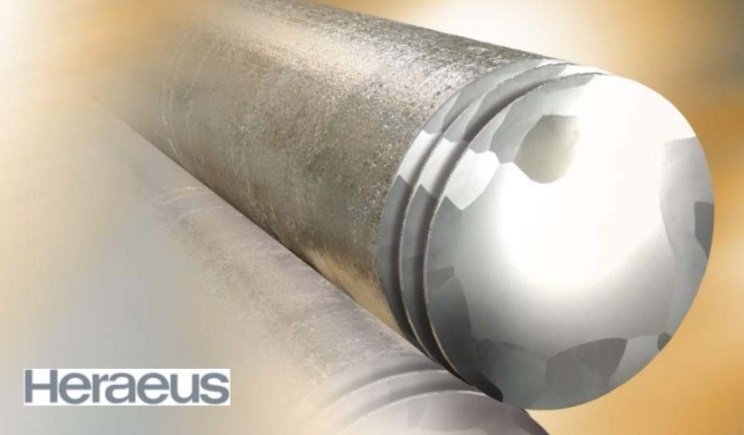 large grain cavity R&D
engineering and surface physics towards high-performance cavities
fine grain (FG) niobium: typical grain size of ~ 50 µm
well-known mechanical & physical properties, commercially available, used for all recent SRF accelerator projects (XFEL, LCLS-2, ESS, MESA)
large grain (LG) niobium: typical grain size of ~ cm
first R&D during preparation phase for European XFEL	

specification for material, mechanical forming and welding process to be defined
compatibility with pressure equipment directive (PED)→ investigation of mechanical properties LG disks from different vendors
  stable industrial high-performance cavity production 

surface-sensitive characterization techniques and analysis of existing cavity test data
investigation of grain boundaries (less than in FG) - responsible for RF losses?
systematic studies of correlations between cavity treatment and performance
 identification of surface properties correlating with cavity performance
[W. Singer et al., PhysRevSTAB.16.012003 (2013)][A. Ermakov et al., 2008 J. Phys.: Conf. Ser. 97 012014]
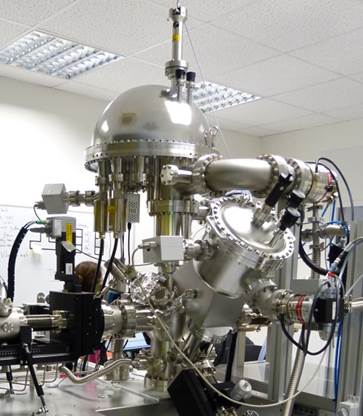 superconducting cavity R&D @ DESY | Lea Steder | MT meeting HZB | 13th of June 2018
performance of large grain niobium cavities
promising Q0 values in vertical and module tests
11 nine-cell, several three- and single-cell large grain cavities fabricated
	  world class performance

vertical test comparison to fine grain cavities
for standard EP surface treatment about 25 % higher Q0 
same reach for high accelerating gradients
superconducting cavity R&D @ DESY | Lea Steder | MT meeting HZB | 13th of June 2018
performance of large grain niobium cavities
promising Q0 values in vertical and module tests
11 nine-cell, several three- and single-cell large grain cavities fabricated
	  world class performance

vertical test comparison to fine grain cavities
for standard EP surface treatment about 25 % higher Q0 
same reach for high accelerating gradients
European XFEL pre-series cryo-module XM-3 with 7 LG + 1 FG cavities
 cw operation with excellent results and stability

module test in continuous wave and long pulse mode
stable operation at 17 MV/m and Q0 of 2.3 x 1010  at 2K
long pulse operation with duty factors (DF) from 22-43 %
long term (>7y) operation of two further LG cavities in FLASH modules
superconducting cavity R&D @ DESY | Lea Steder | MT meeting HZB | 13th of June 2018
heat treatments in a partial pressure of nitrogen
nitrogen infusion as promising approach
nitrogen infusion yields significant development of quality factors
baseline recipe: 3 hours heat treatment at 800°C, then 48 hours 120°C in UHV                with nitrogen – partial pressure of 25 mTorr
no additional final EP treatment (as in standard surface treatment) necessary
high Q0 and high gradients reported, [A. Grasselino et al. 2017 Supercond. Sci. Technol. 30 094004]  but process still not reproducible in every attempt
 goal: definition of stable recipe for high-performance cavities
superconducting cavity R&D @ DESY | Lea Steder | MT meeting HZB | 13th of June 2018
heat treatments in a partial pressure of nitrogen
nitrogen infusion as promising approach
nitrogen infusion yields significant development of quality factors
baseline recipe: 3 hours heat treatment at 800°C, then 48 hours 120°C in UHV                with nitrogen – partial pressure of 25 mTorr
no additional final EP treatment (as in standard surface treatment) necessary
high Q0 and high gradients reported, [A. Grasselino et al. 2017 Supercond. Sci. Technol. 30 094004]  but process still not reproducible in every attempt
 goal: definition of stable recipe for high-performance cavities
two R&D approaches at DESY
in-situ infusion of samples followed by surface characterization techniques
 understanding from surface physics point of view
heat treatment of cavities and samples
vertical tests of cavities
surface analysis of samples
   correlation of surface and RF properties
superconducting cavity R&D @ DESY | Lea Steder | MT meeting HZB | 13th of June 2018
poster G. Dalla Lana Semione
nitrogen infusion at Nanolab
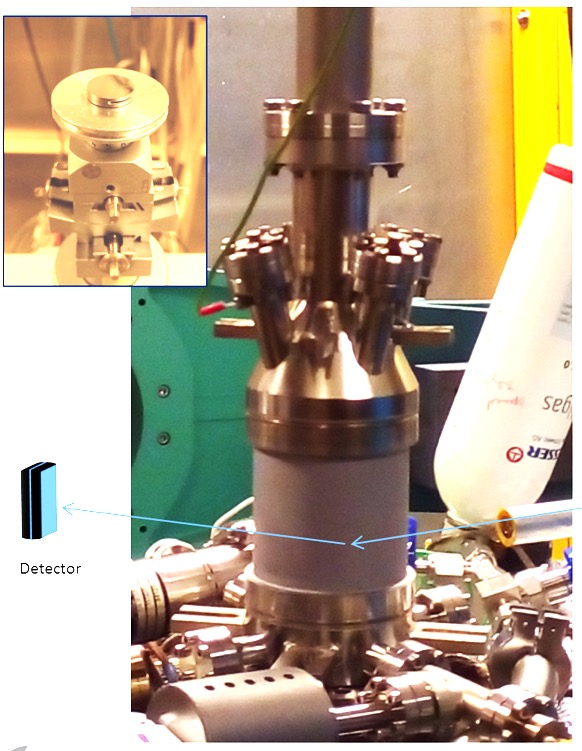 surface characterization shows no nitrides
to understand role of nitrogen in infusion process 
sample treatment in UHV chamber on high-purity, UHV-annealed single crystal Nb (100) – as a model system
surface analysis wrt. oxides, nitrides, hydrides and interstitials 
in-situ XRR and GIXRD experiments, XPS, SEM, AFM
[Dangwal Pandey, A., Dalla Lana Semione, G., Prudnikava, A. et al. J Mater Sci (2018) 53: 10411]
superconducting cavity R&D @ DESY | Lea Steder | MT meeting HZB | 13th of June 2018
poster G. Dalla Lana Semione
nitrogen infusion at Nanolab
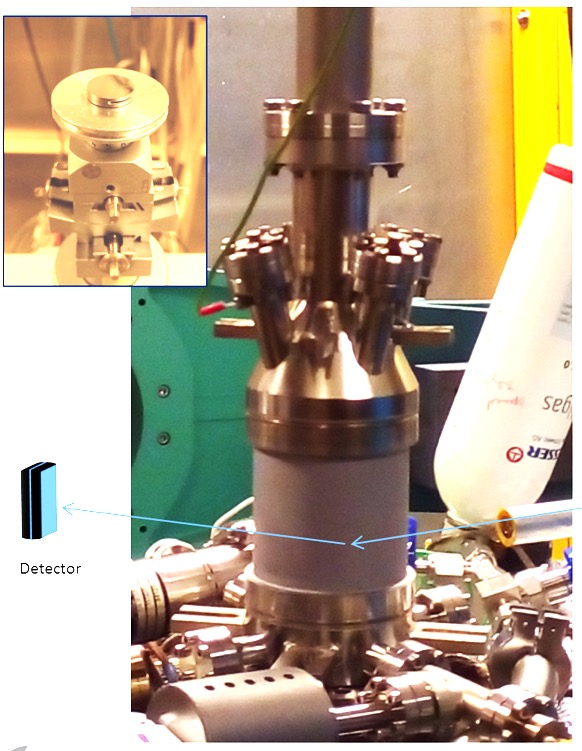 surface characterization shows no nitrides
to understand role of nitrogen in infusion process
sample treatment in UHV chamber on high-purity, UHV-annealed single crystal Nb (100) – as a model system
surface analysis wrt. oxides, nitrides, hydrides and interstitials 
in-situ XRR and GIXRD experiments, XPS, SEM, AFM



results of in-situ XRR & XPS:
NbO phase present
but no nitride phase identified after nitrogen                                        infusion process
no other unexpected layers
natural oxides re-grow after venting
[Dangwal Pandey, A., Dalla Lana Semione, G., Prudnikava, A. et al. J Mater Sci (2018) 53: 10411]
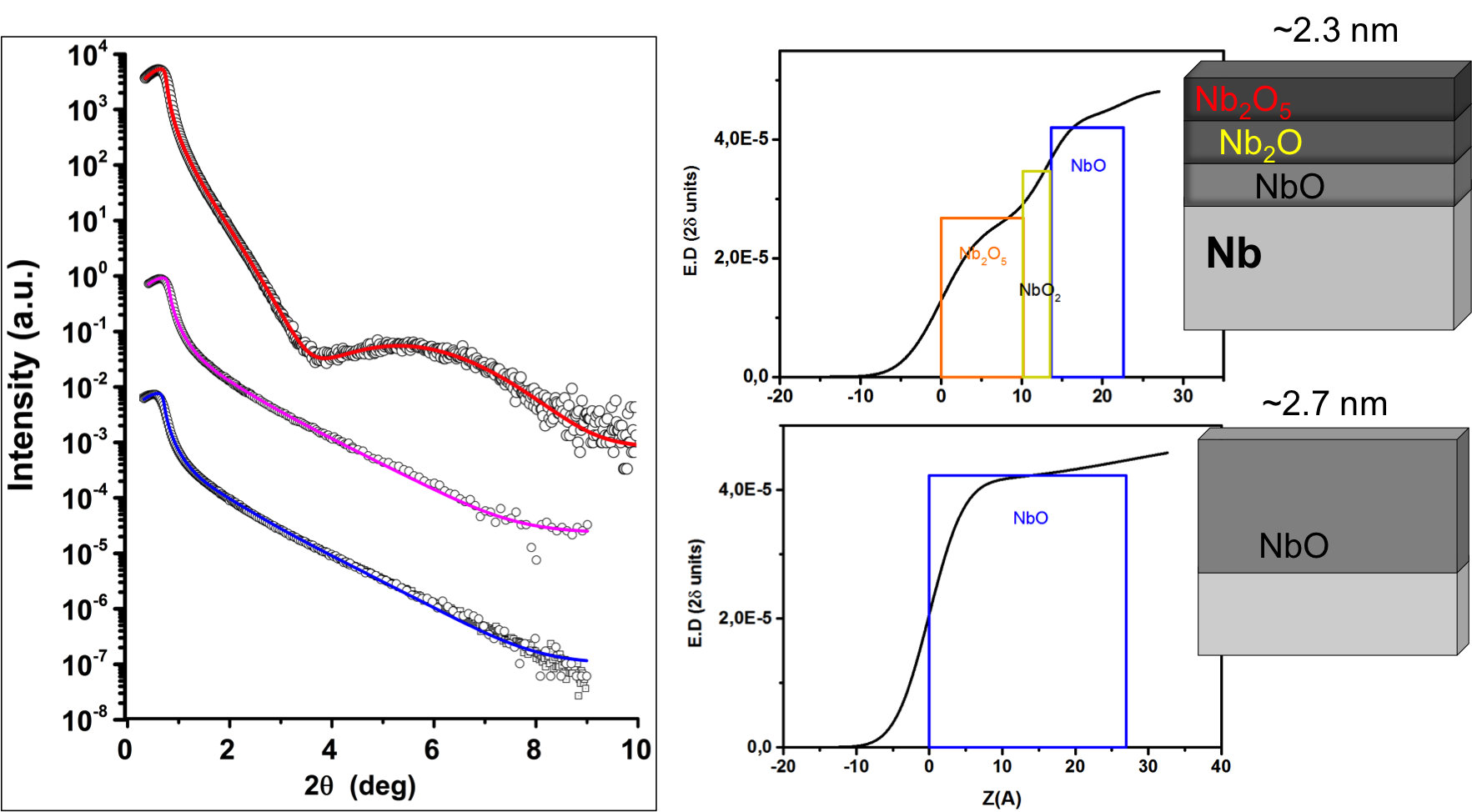 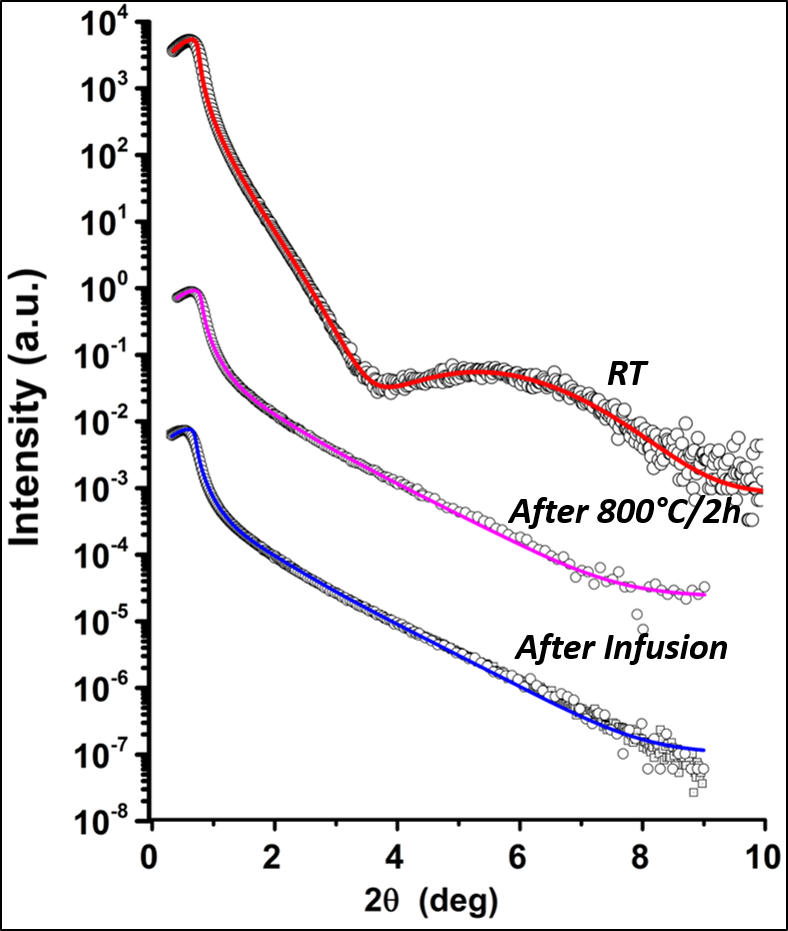 superconducting cavity R&D @ DESY | Lea Steder | MT meeting HZB | 13th of June 2018
poster C. Bate
evolution of infusion process at DESY
large parameter space to be controlled
first tests couldn’t reproduce Fermilab results
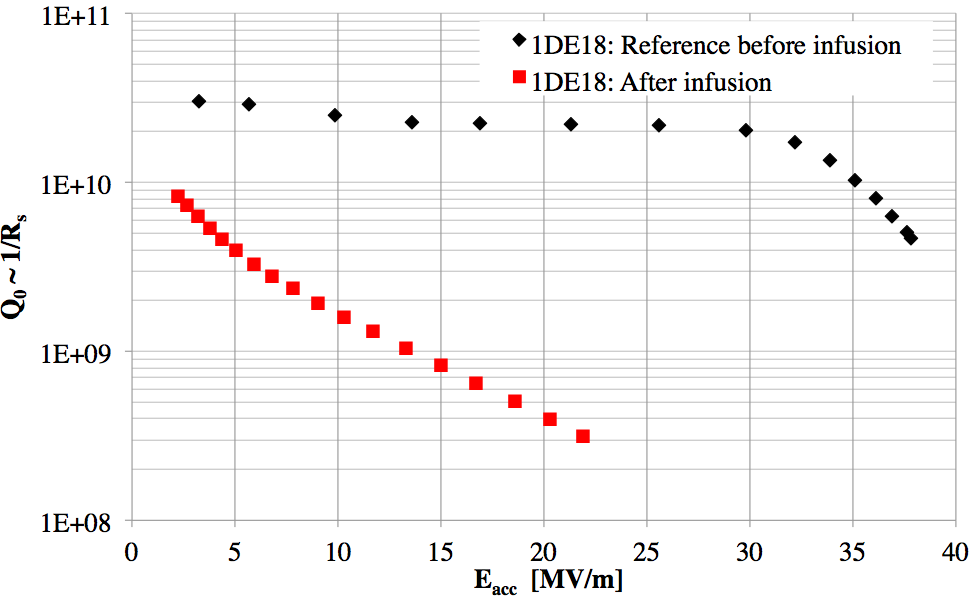 superconducting cavity R&D @ DESY | Lea Steder | MT meeting HZB | 13th of June 2018
2 μm
poster C. Bate
evolution of infusion process at DESY
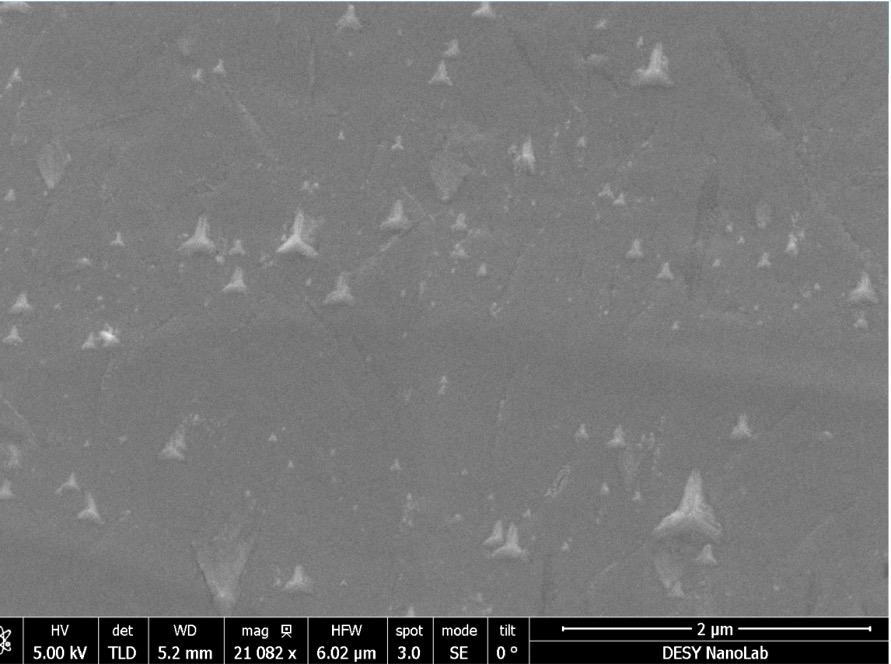 large parameter space to be controlled
SEM after heat treatment
first tests couldn’t reproduce Fermilab results
star-like structures found on samples
possible hydro-carbon contamination of furnace
process parameters compared to setups at other labs
close collaboration with Fermilab
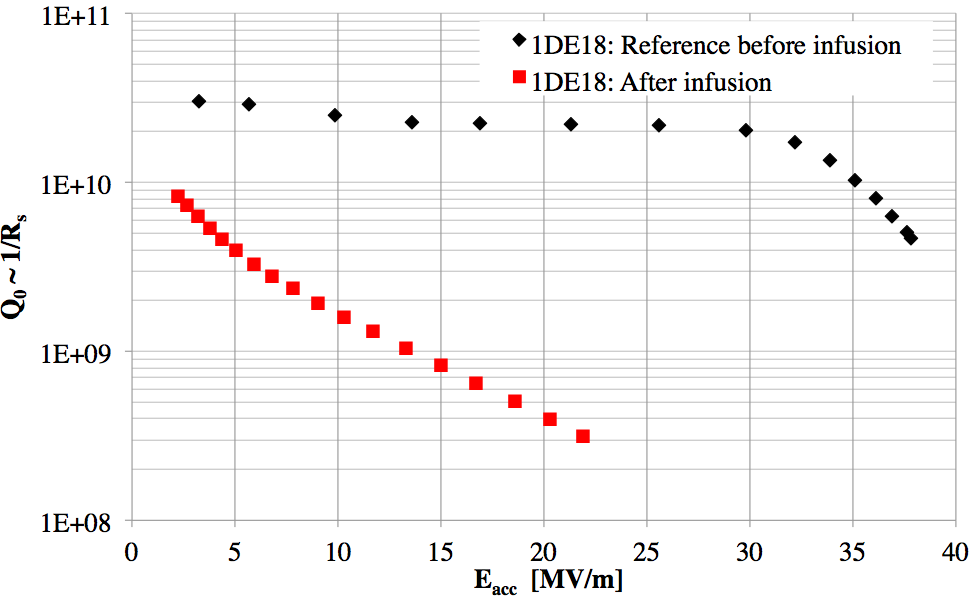 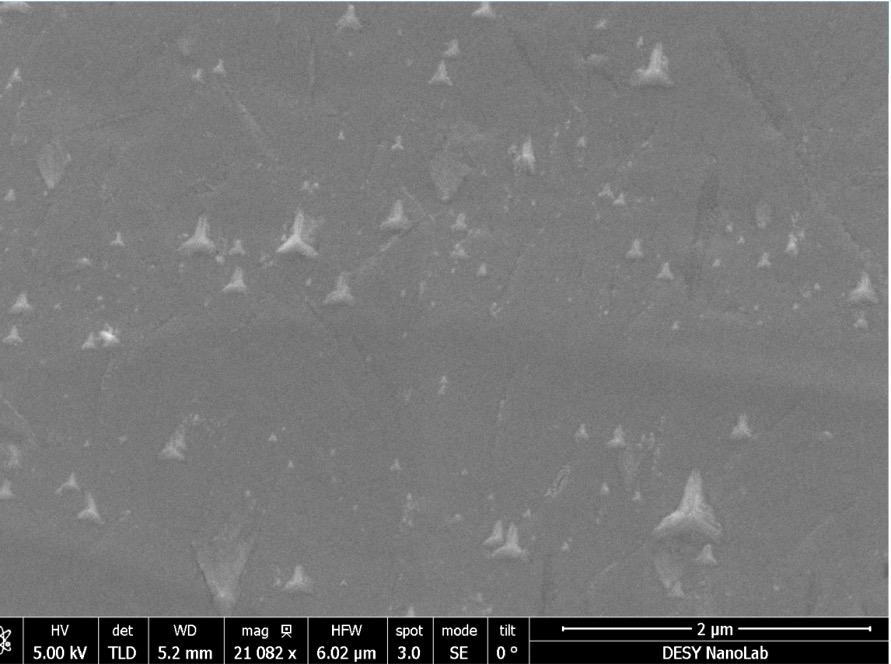 ‘star-like’ precipitates identified as carbon using advanced surface analysis techniques
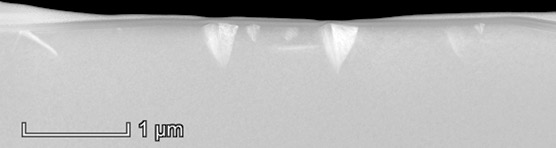 TEM on FIB Cuts
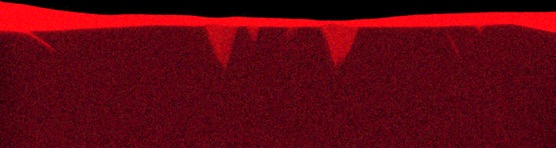 TEM-EDS: Carbon
superconducting cavity R&D @ DESY | Lea Steder | MT meeting HZB | 13th of June 2018
2 μm
poster C. Bate
evolution of infusion process at DESY
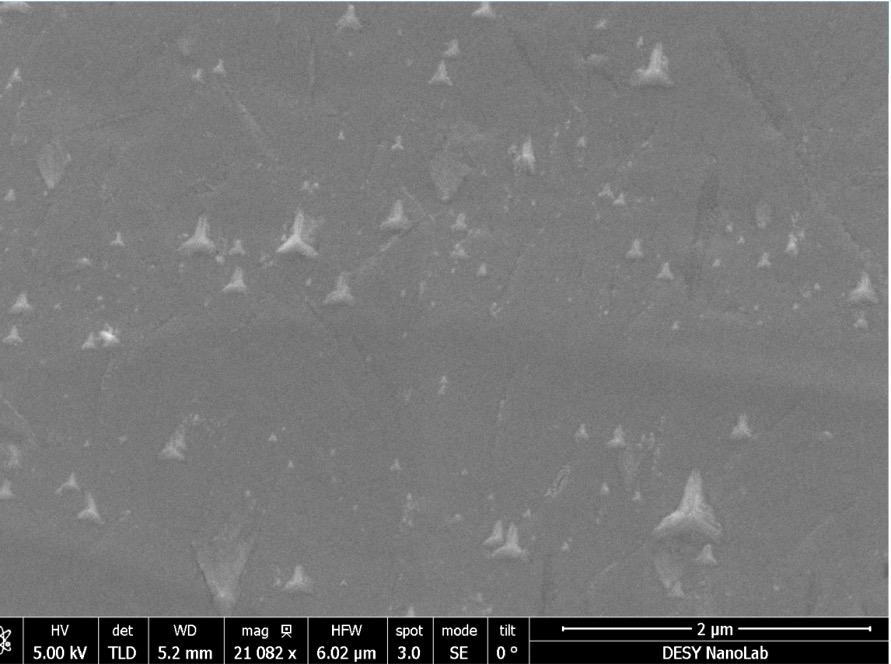 large parameter space to be controlled
SEM after heat treatment
first tests couldn’t reproduce Fermilab results
star-like structures found on samples
possible hydro-carbon contamination of furnace
process parameters compared to setups at other labs
close collaboration with Fermilab
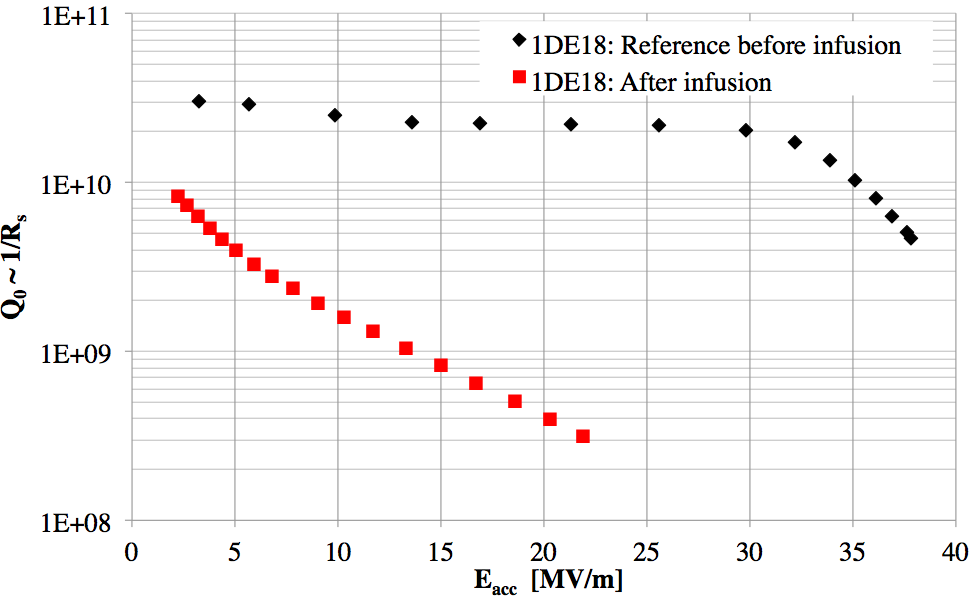 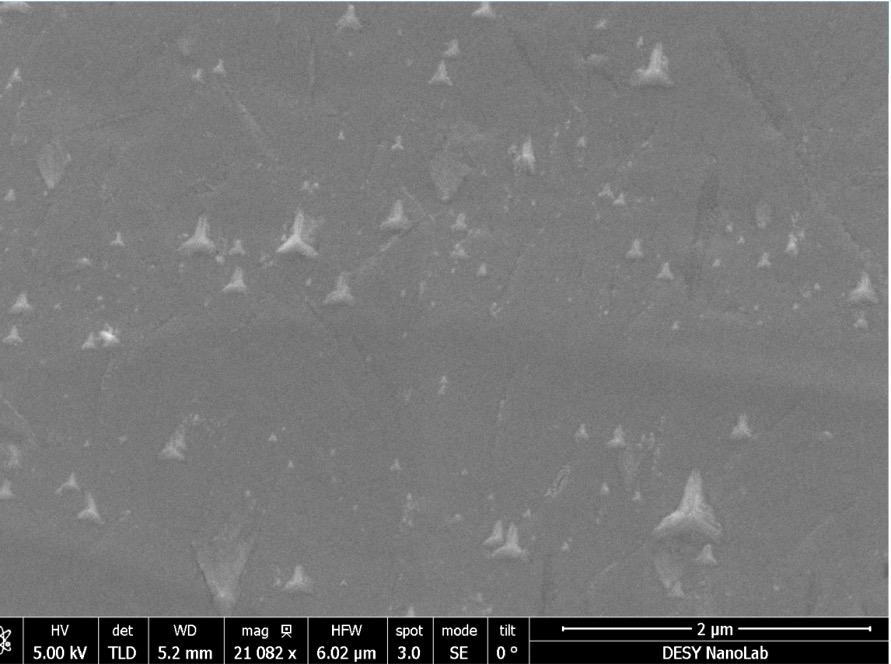 ‘star-like’ precipitates identified as carbon using advanced surface analysis techniques
furnace environment improved, studies for further optimization ongoing
precipitates depending on grain orientation observable
hexagonal β-Nb2C phase?
correlation to cavity performance?
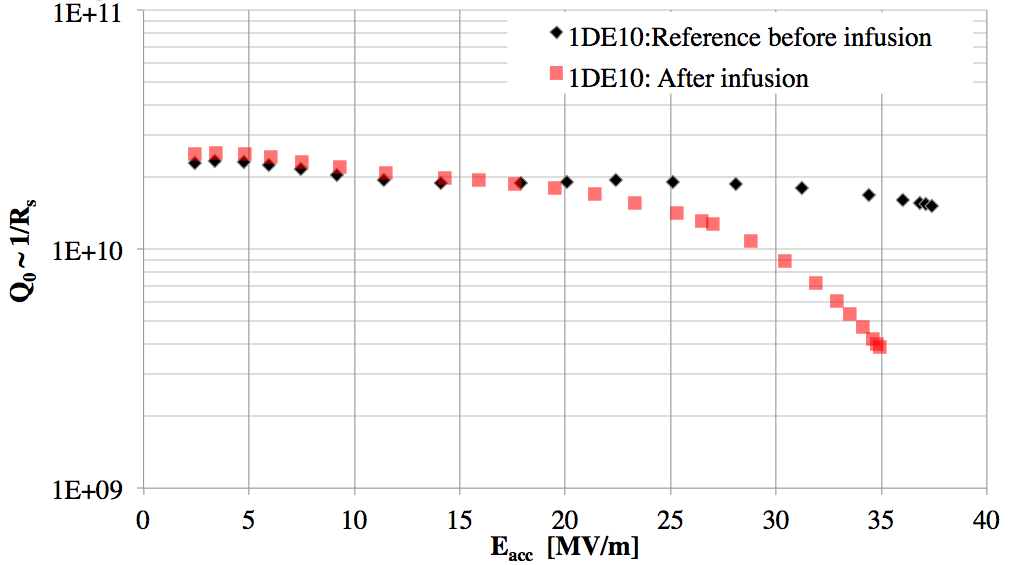 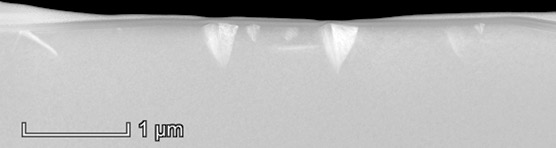 TEM on FIB Cuts
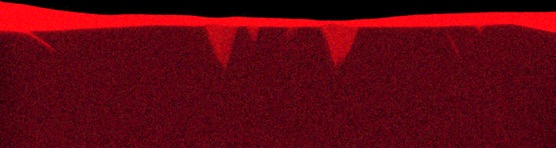 TEM-EDS: Carbon
superconducting cavity R&D @ DESY | Lea Steder | MT meeting HZB | 13th of June 2018
summary and outlook
answers raise more questions
large grain cavities very promising
vertical / module test
preparation serial cavity production: specification for material, mechanical forming and welding process started
vertical and module tests ongoing
systematic re-analyzing of older test 
 production process for high-performance cavities
superconducting cavity R&D @ DESY | Lea Steder | MT meeting HZB | 13th of June 2018
summary and outlook
answers raise more questions
large grain cavities very promising
vertical / module test
preparation serial cavity production: specification for material, mechanical forming and welding process started
vertical and module tests ongoing
systematic re-analyzing of older test 
 production process for high-performance cavities
no nitride phase on surface found
effects on grain boundaries and due to grain orientation under study
impact of infusion temperature will be analyzed
correlation of sample surface to cavity performance 
cutting of cavity for direct surface investigation 
analysis of other interstitial gases planned
 stable and reproducible recipe for nitrogen infusion
superconducting cavity R&D @ DESY | Lea Steder | MT meeting HZB | 13th of June 2018
SRF R&D at DESY in full swing
closing remarks
two aspects of SRF R&D towards and continuous wave upgrade of E-XFEL
large grain R&D shall provide cavities with naturally high Q0 and large accelerating gradients
nitrogen infusion R&D shall allow for a surface treatment improving standard cavities to high-performance cavities with high Q0 at large gradients

 goal of SRF R&D @ DESY:                                                                                     	136 high-performance cavities for low energy section of European XFEL
superconducting cavity R&D @ DESY | Lea Steder | MT meeting HZB | 13th of June 2018
SRF R&D at DESY in full swing
closing remarks
two aspects of SRF R&D towards and continuous wave upgrade of E-XFEL
large grain R&D shall provide cavities with naturally high Q0 and large accelerating gradients
nitrogen infusion R&D shall allow for a surface treatment improving standard cavities to high-performance cavities with high Q0 at large gradients

 goal of SRF R&D @ DESY:                                                                                     	136 high-performance cavities for low energy section of European XFEL
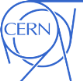 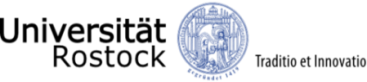 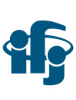 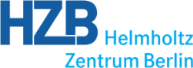 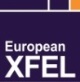 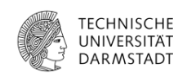 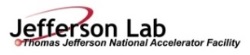 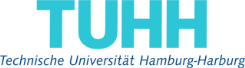 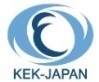 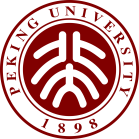 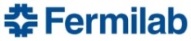 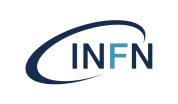 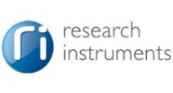 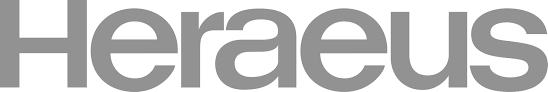 thanks to the complete DESY and Nanolab SRF team,                                           I gave this talk on their behalf
special thanks to Detlef Reschke, Julien Branlard, Christopher Bate and Guilherme Dalla Lana Semione for providing material from their talks and posters
only collaboration with many partners allows for complex R&D work
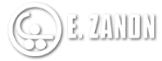 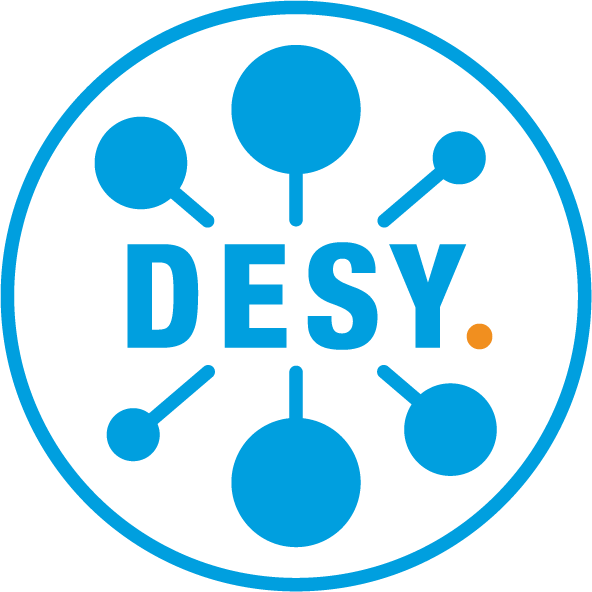 superconducting cavity R&D @ DESY | Lea Steder | MT meeting HZB | 13th of June 2018